Noche de Información con Destino a la Universidad
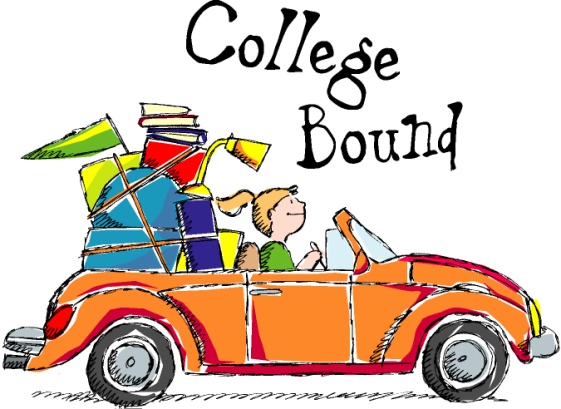 Tipos de Universidad
Publica
Oregon State University
University of Oregon
Portland State
Colegio Comunitario
Portland Community College – 2 años
Privado
George Fox University
Pacific University
Consideraciones para elegir una universidad
Se ofrecen Especialidades y asignaturas secundarias 
Costo
Ubicación del Campus (ambiente y distancia)
Tamaño de la escuela y las clases
Alojamiento
Actividades – Deportes, Música, Clubes
Tasa de graduación
Servicio de Prácticas/Inserción Laborals
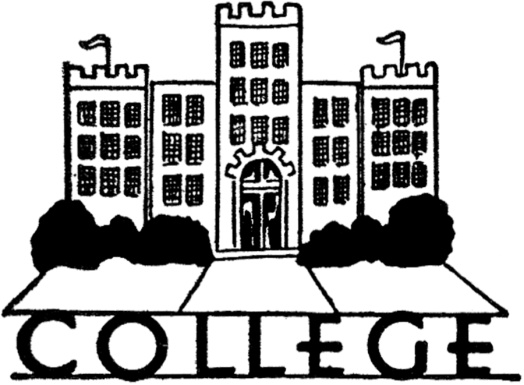 Investigación de carreras y universidades
Naviance Career Cluster - recomienda posibles coincidencias de carreras basadas en los intereses de los estudiantes

Naviance Supermatch - recomienda universidades en función de las características ingresadas (título, ubicación, tamaño de la escuela, actividades, etc.)
Cosas para revisar
Al visitar una universidad
Opciones de alojamiento
Proximidad de los dormitorios a las clases y negocios locales.
Servicio de comida
Disponibilidad de clases
Asistencia de asesoramiento
Disponibilidad de profesorado
Ayuda academica
Vida social
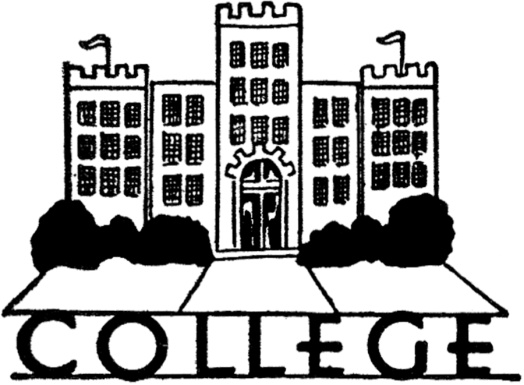 Visitas a la universidad
Visitas universitarias a la escuela preparatoria de Tualatin

lunes, 17 de Octubre
Gonzaga University 9:30 AM
Chapman University 1:00 PM
Lewis & Clark College 2:00 PM

martes, 18 de Octubre
Seattle University 3:00 PM
 
miércoles, 19 de Octubre
Willamette University 1:00 PM
Pacific University 1:30 PM
 
jueves, 20 de Octubre
Boise State University  11:30 AN
 
viernes, 21 Octubre
Wentworth Institute of Technology 9:30 AM
Pacific Lutheran University 12:00 PM
Visitas a la universidad
Días de visitas a universidades
OSU - 11/5 (sábado) 11/18 (viernes)
Western Oregon - 10/28 (viernes), 11/18 (viernes), 11/19 (sábado)
PSU - 10/22 (sabado)
George Fox - 10/28 (viernes)
Pacific University - 11/4, 11/5, 11/10, 11/18, 12/2, 12/9
Portland Community College - 10/21, 12/2

Spring College Fairs - domingo, 24 de abril de 2022

Visitas Independientes a la Universidad
Qué cosas consideran las universidades?
GPA ( nota media final/ promedio de calificaciones)
Exámenes ACT/SAT Puntuaciones (posiblemente)
Ensayos de aplicación
Actividades de la escuela preparatoria
Trabajo voluntarios
Experiencia laboral
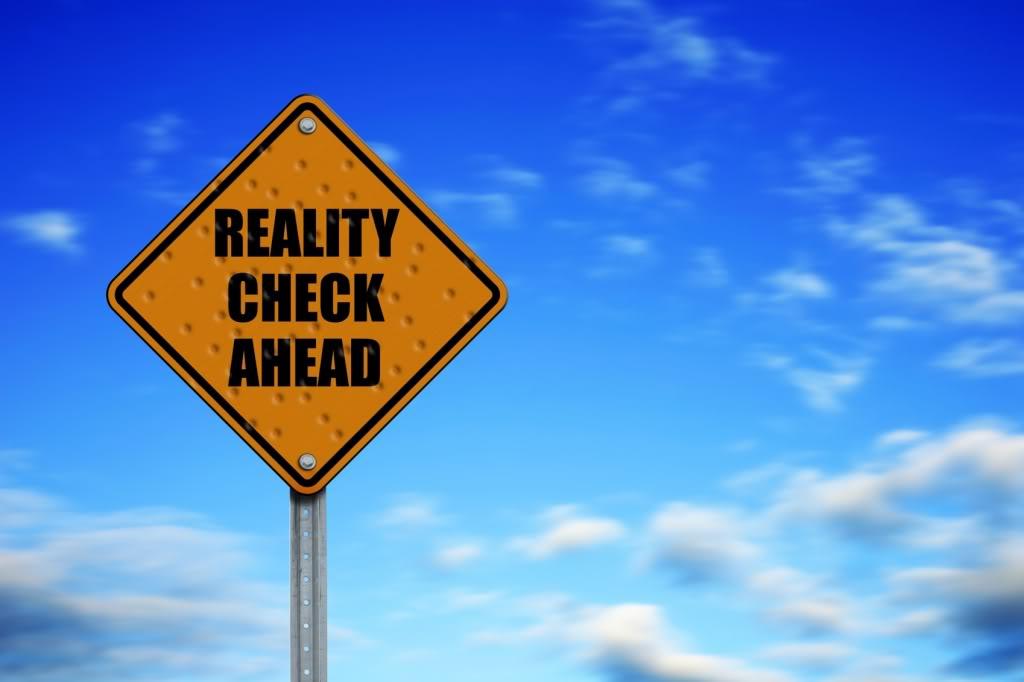 Puntajes de exámenes de  ACT/SAT
Prueba Opcional
Tendencia de admisión a la universidad
Opcional para enviar puntajes
Decisión de solicitud vs Becas

Prueba a ciegas
Fechas Importantes
Acción Temprana (Early Action) 
Decisión Temprana (Early Decision)
University of Oregon – 1 de noviembre
Oregon State University – 1 de noviembre 
Decisión de Aceptación Regular  - Mayo
University of Oregon – 15 de enero 
Oregon State University – 1 de febrero
Portland State University (Consideración de beca solamente) – 1 de febrero
Fecha Límite de Solicitud Final- Agosto
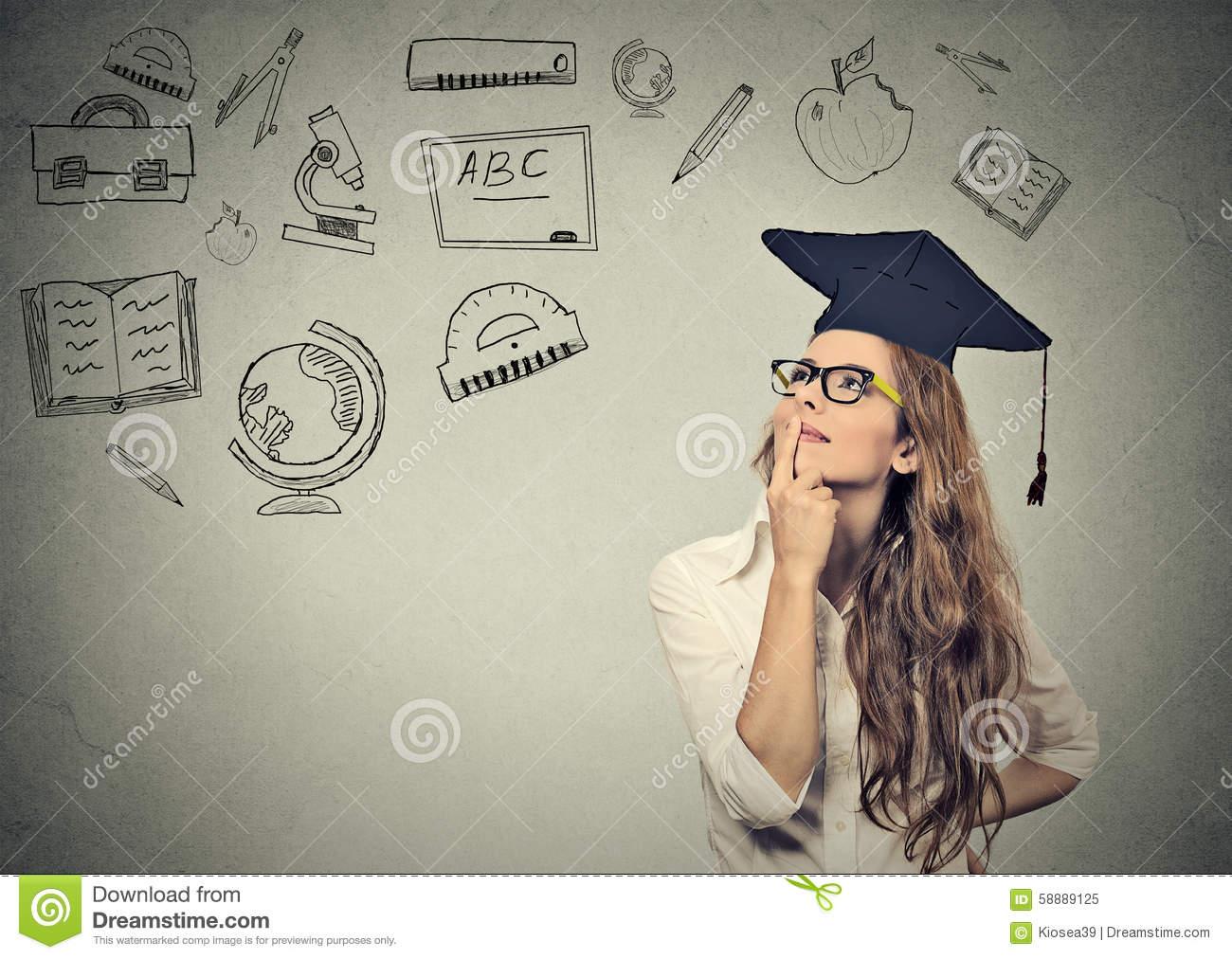 Fechas Limites para Colegio Comunitario
Oregon State, University of Oregon
Early Action: November 1
Regular Deadline: January 15

University of Portland
Priority Deadline: November 15

Western Oregon, Portland State University, Portland Community College: Proceso continuo de admisiones ,Rolling admissions
Costos Universitarios Típicos
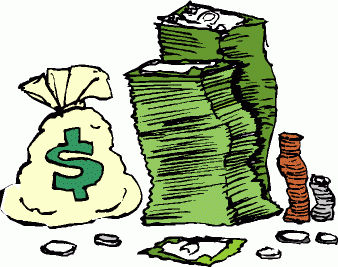 *2021 promedio
Usar Net Calculator en la páginas de los colegios para determinar el precio
Aplicación Común
“Common App”
Una solicitud para más de 800 universidades
No es utilizado por todas las universidades.
Incluye datos sobre GPA, deportes, clubes, trabajo, servicio, expediente académico
Incluye cartas de referencia y recomendación del consejero.
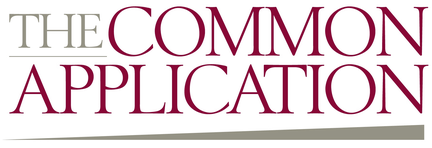 Lo que se necesita para las solicitudes universitarias
Transcripción (es) - Trabajo de la escuela secundaria y la universidad
Ensayo de aplicación
Cartas de recomendación
Puntajes ACT o SAT
Regístrese en ACT.org para enviar puntajes
Número de ACT que se encuentra en la puntuación de la prueba enviada por correo o en el asesoramiento
Usar la misma dirección de correo electrónico ingresada en la prueba
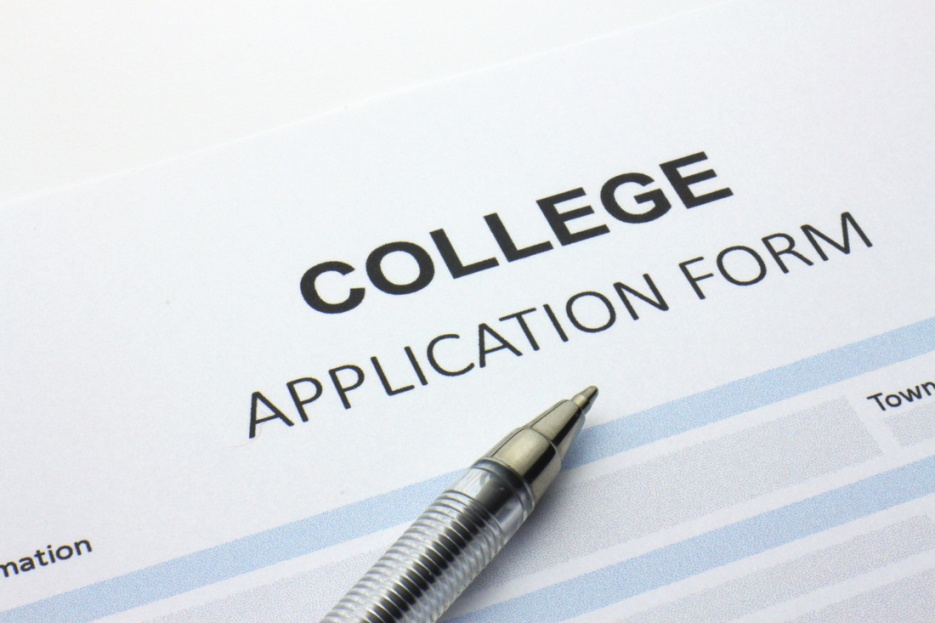 Ensayos Universitarios
Los consejeros de admisiones dicen que los mejores ensayos les ayudan a aprender algo sobre el candidato que nunca sabrían al leer el resto de la solicitud.


Las universidades y los comités de becas buscan
Cualidades y valores positivos 
dedicación, enfoque, persistencia, ambición, visión, liderazgo, habilidades de equipo, energía…
Donde has hecho tu impacto
Lo que has aprendido
Donde has crecido
Intelecto
Financiar la Universidad
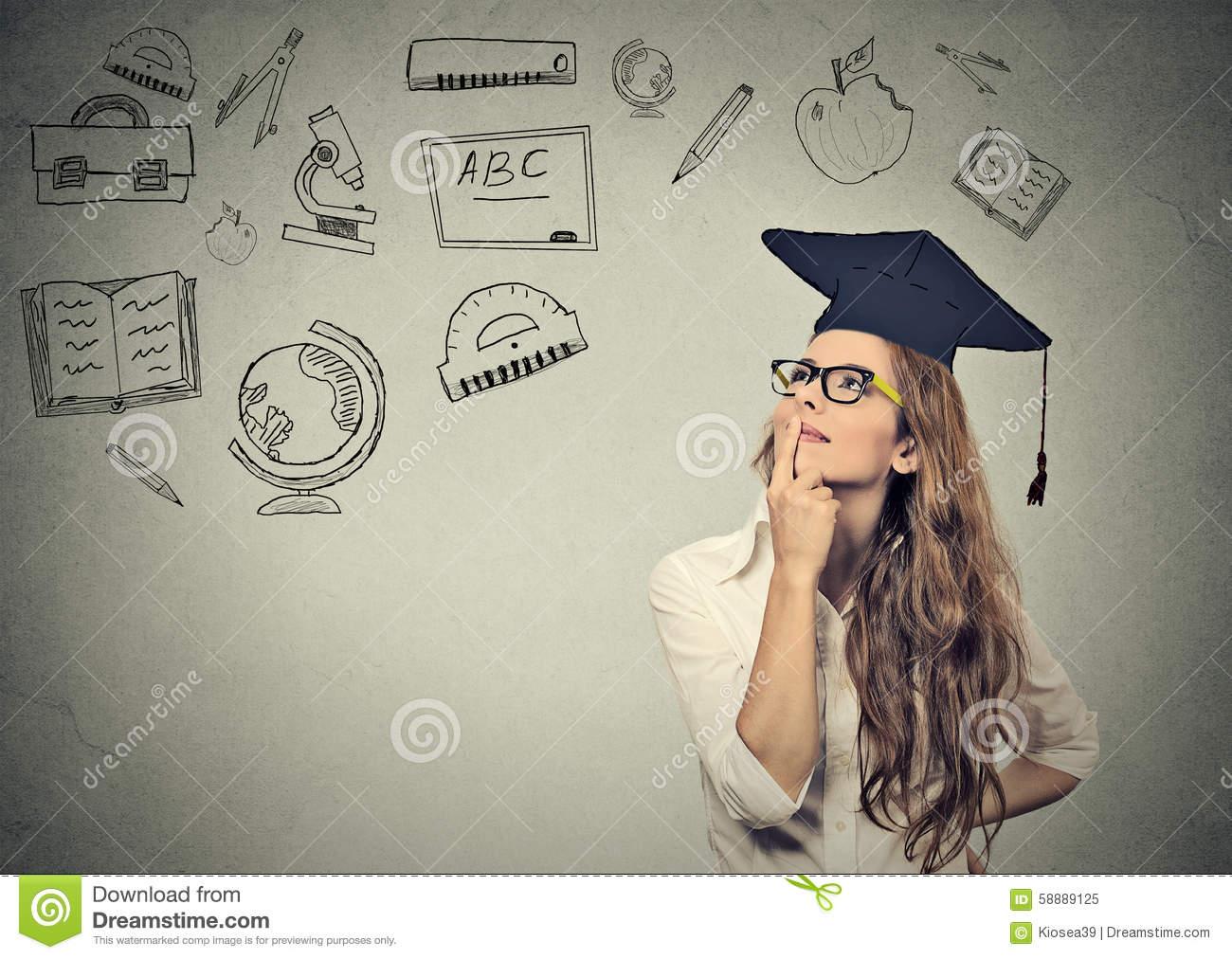 Tipos de ayuda financiera
Subvenciones federales y préstamos estudiantiles
Subvenciones del estado de Oregón
Becas financiadas por la universidad
Becas Militares
Becas Privadas por Empresas, Familias y Organizaciones
Préstamos privados
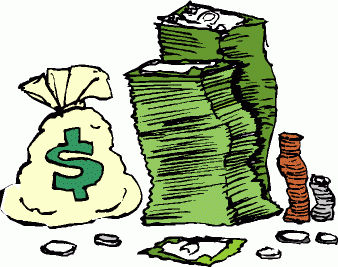 FAFSA y ORSAA
Completa FAFSA o ORSAA
FAFSA - Solicitud Gratuita de Ayuda Federal para Estudiantes
Para estudiantes que son ciudadanos estadounidenses y residentes documentados
Subvenciones y préstamos federales
ORSAA – Solicitud de Ayuda Estudiantil de Oregón
Para estudiantes que son indocumentados
FAFSA o ORSAA
Fechas de solicitud: Abre el 10-1-2022
Llena todos los años de universidad
No es obligatorio completar
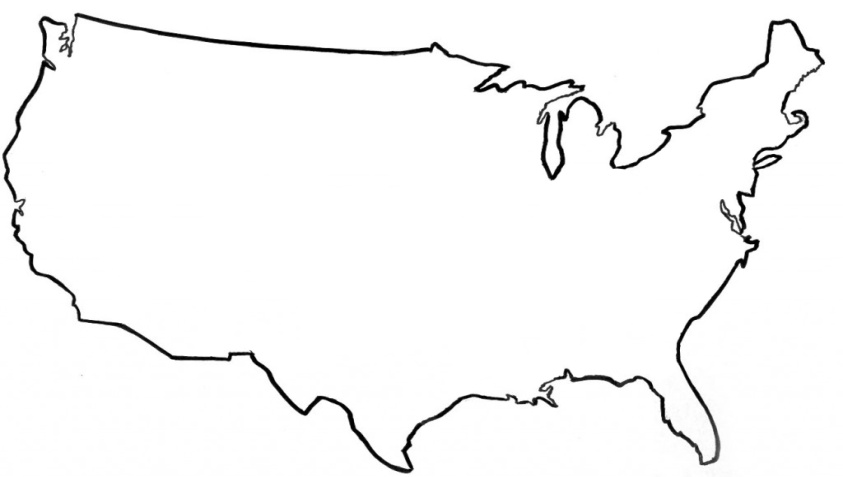 Pasos para completar
FAFSA/ORSAA
Aplicaciones en línea
FAFSA - https://fafsa.gov
ORSAA – https://oregonstudentaid.gov/fafsa-orsaa.aspx
Crear una cuenta
FAFSA ID - Estudiante y padre
ORSAA – Solo para estudiantes
Datos demográficos de los estudiantes
Dirección
Fecha de nacimiento
Número de seguro social o número de registro de extranjero: solo FAFSA
Identificar la(s) universidad(es) que el estudiante está considerando
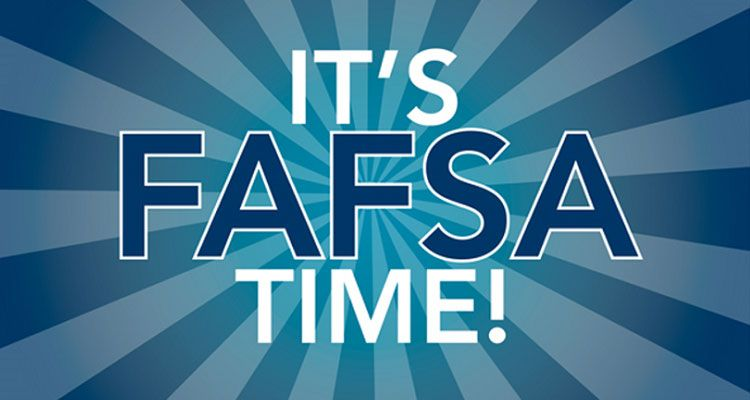 Pasos para completar FAFSA/ORSAA
Estado de dependencia del estudiante
El estudiante es declarado independiente si es:
Mayores de 24 años
Casado
Proporciona el 50% de la manutención a un hijo dependiente
En la fuerza militar o es un veterano
Un huérfano
Sin hogar

Si el estudiante es independiente de los padres
Puede obtener un préstamo sin subsidio
Trabajar con la oficina de ayuda financiera de la universidad
Pasos para completar
FAFSA/ORSAA
Datos demográficos de los padres
¿Quién es el padre a efectos de la FAFSA?
Los padres están casados ​​o viven juntos – Reportar ingresos de ambos padres
Los padres están divorciados o separados – informe para padres estudiante vive con la mayoría del tiempo
Pasar el mismo tiempo con padres divorciados o separados – informe para el padre que proporciona más apoyo financiero
Si el padre se vuelve a casar – también tiene que proporcionar información financiera del padrastro
Pasos para completar FAFSA/ORSAA
Información demográfica de los padres (continuación)
Si el estudiante vive con otros tutores (tía, tío, abuelos, hermana, hermano) no se consideran padres a menos que el estudiante haya sido adoptado legalmente

Si los padres no son ciudadanos estadounidenses y no tienen tarjeta de residente permanente, ingrese 000-00-000 para el número de seguro social
Pasos para completar FAFSA/ORSAA
Información financiera
Informe para estudiantes y padres
Formularios de impuestos de EE. UU. de 2020 (p. ej., formulario 1040 del IRS) o herramienta de recuperación del IRS
Informes de activos:
Dinero en efectivo, ahorros, cuentas corrientes
Bienes raíces que no sean su casa principal
Inversiones como acciones, bonos, fondos mutuos
Planes de ahorro para la universidad 529
No tiene que declarar los ahorros para la jubilación
No considera deuda
Es posible que deba declarar impuestos si aún no lo ha hecho
Pasos para completar FAFSA/ORSAA
Oportunidad de Estudio y Trabajo

Firmar y enviar la solicitud
Tanto el estudiante como el padre deben firmar
FAFSA: si los padres no son ciudadanos estadounidenses o tienen una tarjeta de residencia permanente, deberán firmar una copia en papel y enviarla por correo
ORSAA – Firmar electrónicamente con dirección de correo electrónico
FAFSA Resultados
EFC – Aporte Familiar Estimado

Medida de la fortaleza financiera familiar.
Considera sus bienes, el tamaño de su familia y el número de miembros de la familia en la universidad

Ejemplo
EFC 00000: se espera que la familia contribuya $0 a la universidad
EFC 05000: se espera que la familia contribuya con $5000 a los fondos universitarios

Calculated assuming 5.64% of Parent’s Assets and 20% of Student’s Assets can be used for college

Costo de asistencia: para determinar su necesidad financiera
FAFSA Resultados
Beca Pell: dinero gratis que no es necesario devolver
2021 Máxima Beca Pell $6,495

Préstamo Stafford subsidiado
El Departamento de Educación paga intereses mientras el estudiante está en la universidad
Pida prestado $3500, deba $3500 en la graduación
La cantidad máxima para estudiantes dependientes de primer año es de $3500. Aumentos para años futuros
2021 Tipo de interés 3,73%
Comisiones de préstamo (1.057%) deducidas del monto prestado

Préstamo Stafford sin subsidio
Los intereses se acumulan inmediatamente y se agregan a la deuda.
(Tome prestado $3500, deba $3500 + interés por cada año en la graduación, al 6% de interés sería $4418)
Máximo de $5500 entre préstamos subsidiados y no subsidiados
2021 Tipo de interés 3,73%
Comisiones de préstamo (1.057%) deducidas del monto prestado

Préstamos directos/Parent Plus: solicitud basada en puntaje de crédito
2021 Tipo de interés 6,28%
Tarifas de préstamo de 4.228 deducidas del monto prestado
FAFSA and ORSAA Resultados
Beca de oportunidad de Oregón
Subvención basada en la necesidad
Premio Máximo 2021:
$2778 para colegio comunitario
$3612 para la Universidad de 4 años
Ciudadanos estadounidenses, residentes legales y estudiantes indocumentados
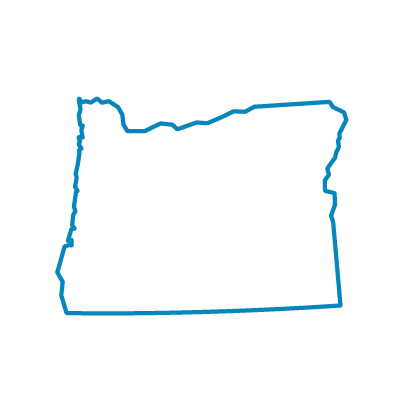 FAFSA/ORSAA Misceláneos
Verificación universitaria de datos
Ingresos (copia de impuestos o transcripción del IRS)
Prueba de ciudadanía
Prueba de residencia - Equidad de matrícula
Cómo cambiar los datos de la FAFSA
¿Es importante llenar la FAFSA/ORSAA temprano?
Qué hacer si tu situación cambia
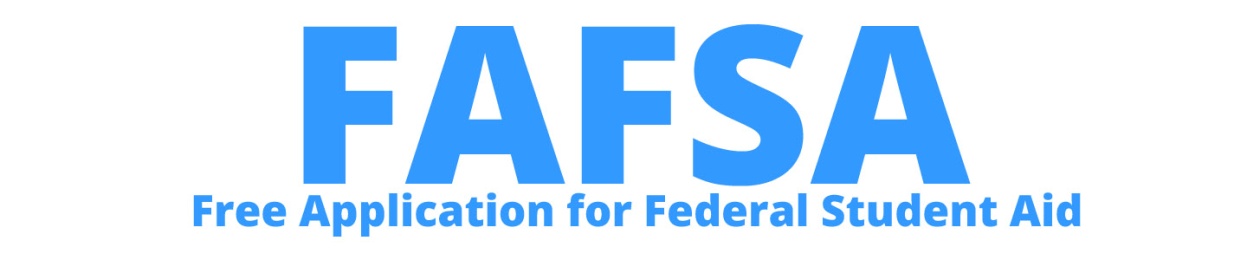 CSS Perfil
Utilizado principalmente por universidades privadas
Solicita más información financiera, como facturas médicas, valor de la vivienda principal, información de ambos padres si están divorciados
Considera los gastos de subsistencia regionales
Cuesta $ 25 para enviar
La fecha límite depende de las universidades individuales
Subvenciones y becas gubernamentales y universitarias
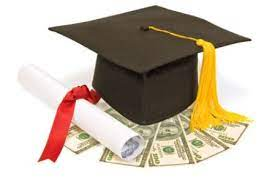 Oregon Promise
Financiamiento de la universidad comunitaria de 2 años
Premio de $1000 - $4131
GPA mínimo de 2.5
Vivir en Oregón 1 año
Tiene que presentar FAFSA u ORSAA
Fecha límite: 1 de junio de 2022
Copago de $50 por término
Puede considerar la situación financiera familiar.
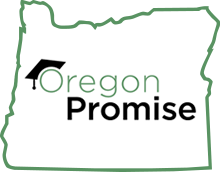 Becas al Mérito
Específico para la universidad
Becas de 1 a 4 años
Ejemplos
OSU $1500 - $ 10,000/año
Gonzaga - $20,000/año
Solicite a través de la Solicitud de admisión a la universidad o la Solicitud de beca separada
Por lo general, depende de mantener el GPA en la universidad
Western Undergraduate Exchange (WUE)
Descuentos para no residentes
Varía por universidad
Disponible en más de 160 universidades en 16 estados del oeste
Los estados incluyen
Alaska			New Mexico
Arizona			North Dakota
California		Oregon
Colorado		South Dakota
Hawaii			Utah
Idaho			Washington
Montana		Wyoming
Nevada			US Pacific Territories
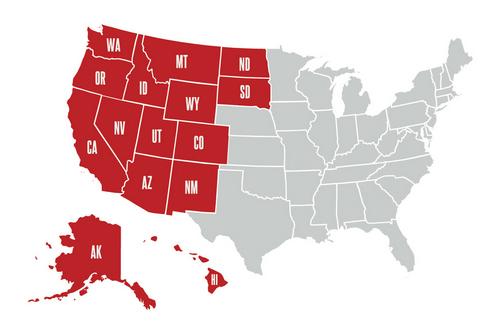 Universidades de Oregón ofrecen matrícula gratuita a familias de bajos ingresos
Portland State
Western Oregon University
University of Oregon
Oregon State University
College Funded Scholarships
Western Oregon Bilingual Teacher Scholars Program
Oregon State Robotics Scholarship
University of Oregon Diversity Scholarship
PCC Foundation Scholarship
Portland State Four Years Free

Individual Donors

Application thru college application essays or separate application form
Becas universitarias específicas
Solicitud adicional
Western Oregon Bilingual Teacher Scholars Program
Oregon State Scholar Dollars
Oregon State Robotics Scholarship
University of Oregon Stamps Scholarship, Diversity Scholarship and Presidential Scholarship
PCC Foundation Scholarships
Portland State Scholarships
ACT Six – George Fox and Warner Pacific
Black United Fund of Oregon
Linfield, UP, Pacific, Willamette, Concordia, Reed, Lewis & Clark
WashCo Diverse Educator Pathway Program – Western Oregon
Becas Militares
Academias Militares
Cuerpo de Entrenamiento de Oficiales de Reserva (ROTC)
Servicio activo - Asistencia de matrícula y factura GI
Servicio de reserva: asistencia para la matrícula, vivienda, pago
Guardia Nacional de Oregón: matrícula, alojamiento, pago
Compromiso de 4 a 8 años con las fuerzas armadas
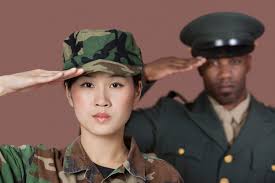 Paquetes de ayuda financiera
Venir de universidades no del gobierno federal
Incluye:
Becas Federales Pell y Oportunidades de Préstamos
Subvenciones o becas estatales
becas universitarias
Estudio y trabajo
Becas Militares
El estudiante debe aceptar cada subvención, préstamo o beca e identificar cuánto quiere pedir prestado
Becas
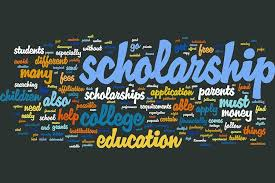 Becas Privadas
La beca puede enfocarse en:
Necesidad financiera
Calificaciones/Puntuaciones de exámenes
primero en familia
Etnicidad
Servicio
Liderazgo
Campo de estudio
Ensayos creativos, videos y proyectos de arte
Lo que los estudiantes NO necesitan Aplicar
A puras
Puntuaciones altas de ACT/SAT
Decisión sobre una universidad.
Ciudadanía estadounidense
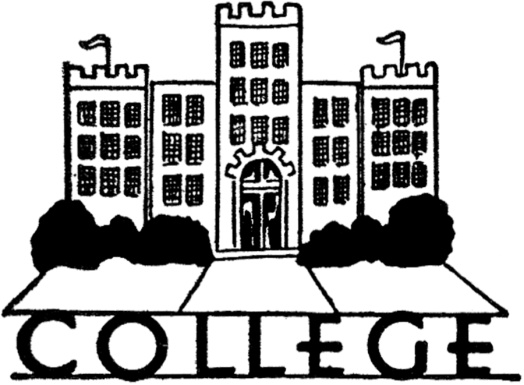 Lo que probablemente necesitará
Transcripción de preparatoria

Información sobre su:
Experiencia como voluntario
Experiencia laboral
Participación en clubes y deportes
Honores o premios

Información financiera familiar

Nombres de adultos para escribir recomendaciones
Consejos para 
ganar becas
Escribe ensayos interesantes que cuenten tu historia.
Revisa la gramática y los errores
Pídale a alguien que revise la solicitud y el ensayo
Elija cuidadosamente a los escritores de recomendaciones
Planifique el tiempo en la primavera para las aplicaciones
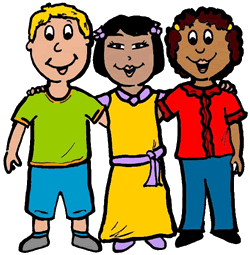 Realidades de las becas
Grandes $ y Becas Nacionales
Compromiso de tiempo
Los estudiantes no ganarán todas las becas
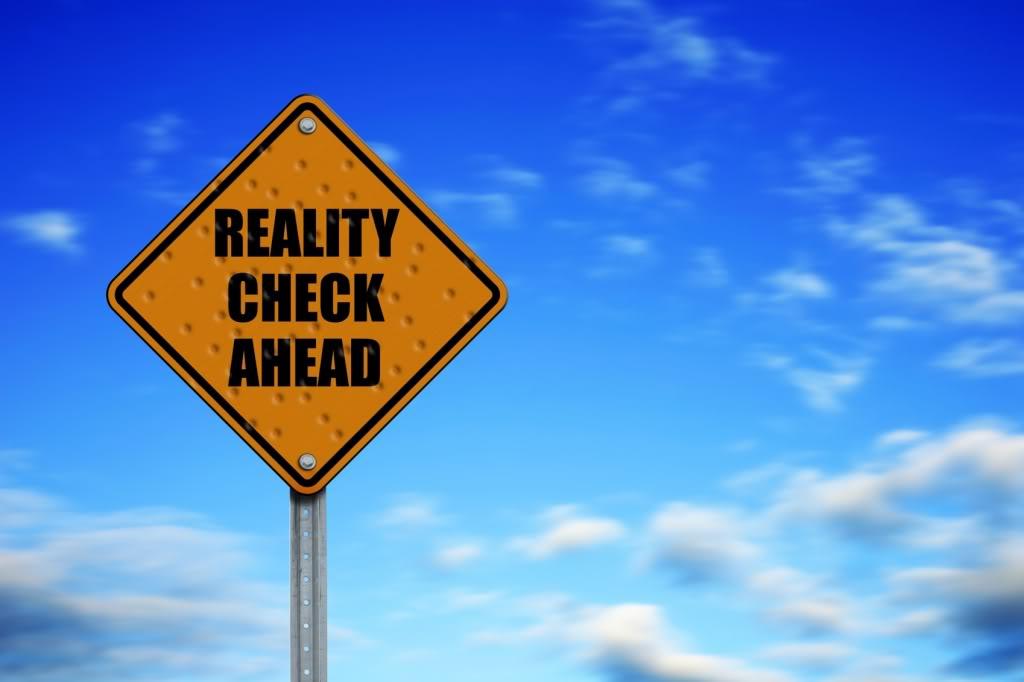 Becas Spreadsheet
En el sitio web de Tualatin High School, coloque el cursor sobre la pestaña Consejero, seleccione College and Career Center
En la página de inicio, seleccione la pestaña Universidades 
En el menú desplegable, seleccione Pagar la universidad, luego Becas
Seleccione el cuadro gris: Lista de becas
Aparecerá una hoja de cálculo de Google Sheet
Encontrar oportunidades de becas
Búsqueda en Internet en bases de datos de becas
Clubes y Grupos
Padres o su lugar de trabajo
Navegación
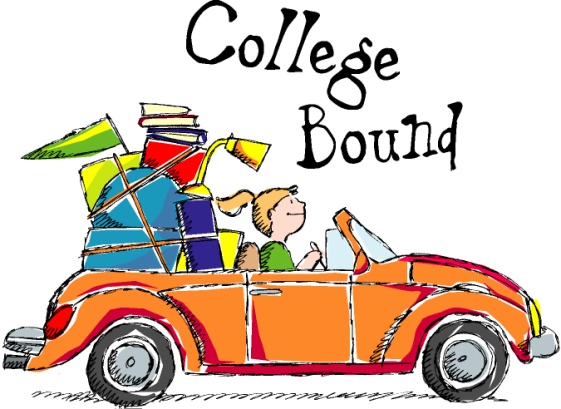 Estado de Oregón
Becas y Ayudas
OSAC Becas
Office of Student Access and Completion (OSAC)
www.oregonstudentaid.gov
una aplicación
Más de 600 becas
Abre el 1 de noviembre
Fecha límite de reserva anticipada: 15 de febrero de 2022
Fecha límite: 1 de marzo de 2022
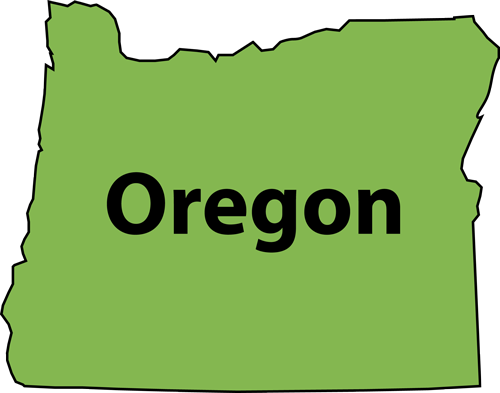 Becas locales privadas
LAM Research Core Values Scholarship
Foundation for Tigard Tualatin Scholarships
TSO Scholarship
Tualatin Science & Technology Scholarship
Tualatin Historical Society Scholarship
Tualatin Soccer Scholarship
King City Lions Club Scholarships (through OSAC)
Express Employment Professional Scholarship
Tigard Chamber Scholarship
Byrom Elementary Scholarship
Alberta Rider Elementary Scholarship
TTSD Superintendent Scholarship
TTEA Scholarship
Architecture, Construction and Engineering (ACE) Scholarship
Hispanic Metropolitan Chamber Scholarship
Wilberding Family Scholarship
Tualatin Alumni Scholarship
Reser Family Foundation Scholarship
ACT Six – George Fox and Warner Pacific
Black United Fund of Oregon
Linfield, UP, Pacific, Willamette, Concordia, Reed, Lewis & Clark
WashCo Diverse Educator Pathway Program – Western Oregon
¿Qué pueden estar haciendo ahora los estudiantes de los grados 9, 10 y 11 para planificar la universidad?
Investigación de carreras de interés
Universidades de investigación de interés
Involúcrate en Deportes y Clubes
Voluntario en la comunidad
Considere oportunidades de pasantías
Registro de actividades y experiencia de voluntariado
Mantener o mejorar el GPA
Planee visitar las universidades antes del último año del estudiante
¿Qué deberían estar haciendo ahora los estudiantes de 12 año?
Identificar las universidades a las que aplicar
Identificar personas para cartas de recomendación
trabajar en ensayo universitario
Comience a aplicar a las universidades de interés
Manténgase enfocado en las clases y el GPA
Identificar y aplicar a becas
“Decision Day” 
Día de la decisión
1 de Mayo
Aceptar la entrada a la universidad de su elección
Pagar depósito
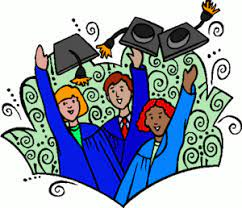 Próximos pasos para la universidad
Aceptar becas
Aceptar préstamos
Aplicar a la vivienda 
Orientación/registro de clases
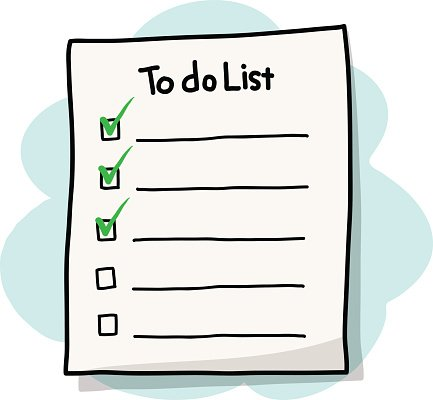 ¿Estás pensando?

FAFSA suena abrumadora
Mi estudiante no tiene idea de lo que quiere hacer cuando se gradúe
Mi estudiante no ha comenzado a aplicar a la universidad
Mi estudiante de último año tiene problemas con su ensayo universitario
No puedo pagar la universidad
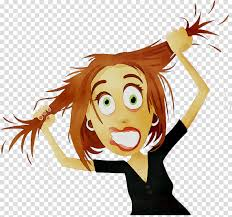 ¡No te preocupes, podemos ayudarte!
Contactos altos de Tualatin
Centro universitario y profesional
Kathy Stallkamp			Jennifer Butts
kstallkamp@ttsd.k12.or.us	JButts@ttsd.k12.or.us
503-431-5652				503-431-5772


Consejeros
Teresa Kaufman		Apellidos que comienzan con A-Col	  	tkaufman@ttsd.12.or.us
Kat Toms 			Apellidos que comienzan con Com- Gre	ktoms@ttsd.12.or.us
Jazmin Chavez		Apellidos que comienzan con Gri –Lh	jchavez@ttsd.12.or.us
Christie Langer 		Apellidos que comienzan con Li – N		clanger@ttsd.12.or.us
Holly Poulivaati 		Apellidos que comienzan con O-Sha		hpoulivaati@ttsd.12.or.us
Jen Woebke 			Apellidos que comienzan con She - Z		jwoebke@ttsd.12.or.us
Diapositivas de presentación disponibles en el sitio web de TuHS en College and Career Center
 En la pestaña de asesoramiento
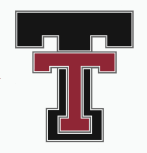